แผนงาน/โครงการตาม พรบ.งบประมาณรายจ่ายประจำปี พ.ศ.2563
1. ซ่อมแซมคลองส่งน้ำ 1R ระบบส่งน้ำอ่างเก็บน้ำห้วยน้ำฮิ (กลาง) โครงการชลประทานน่าน ต.ปงสนุก อ.เวียงสา จังหวัดน่าน
2. ซ่อมแซมคลองส่งน้ำ RMC อ่างเก็บน้ำน้ำแหง กม.5+500-5+650 โครงการชลประทานน่าน ต.นาน้อย อ.นาน้อย จังหวัดน่าน 
3. ซ่อมแซมประตูระบายทรายฝายแก้ว อ่างเก็บน้ำห้วยแฮต โครงการชลประทานน่าน ต.ฝายแก้ว อ.ภูเพียง จังหวัดน่าน
4. ซ่อมแซมระบบควบคุมการระบายน้ำอ่างเก็บน้ำห้วยน้ำฮิ (กลาง) ต.ปงสนุก อ.เวียงสา จังหวัดน่าน
5. ปรับปรุงระบบส่งน้ำฝายหลวง ต.บ้านฟ้า อ.บ้านหลวง จังหวัดน่าน
แผนงาน/โครงการ งบพัฒนาจังหวัดน่านประจำปี พ.ศ.2563
1. ซ่อมแซมทางระบายน้ำล้นอ่างเก็บน้ำห้วยแต ตำบลเชียงของ อำเภอนาน้อย จังหวัดน่าน
ซ่อมแซมคลองส่งน้ำ 1R ระบบส่งน้ำอ่างเก็บน้ำห้วยน้ำฮิ (กลาง) โครงการชลประทานน่าน ต.ปงสนุก อ.เวียงสา จังหวัดน่าน
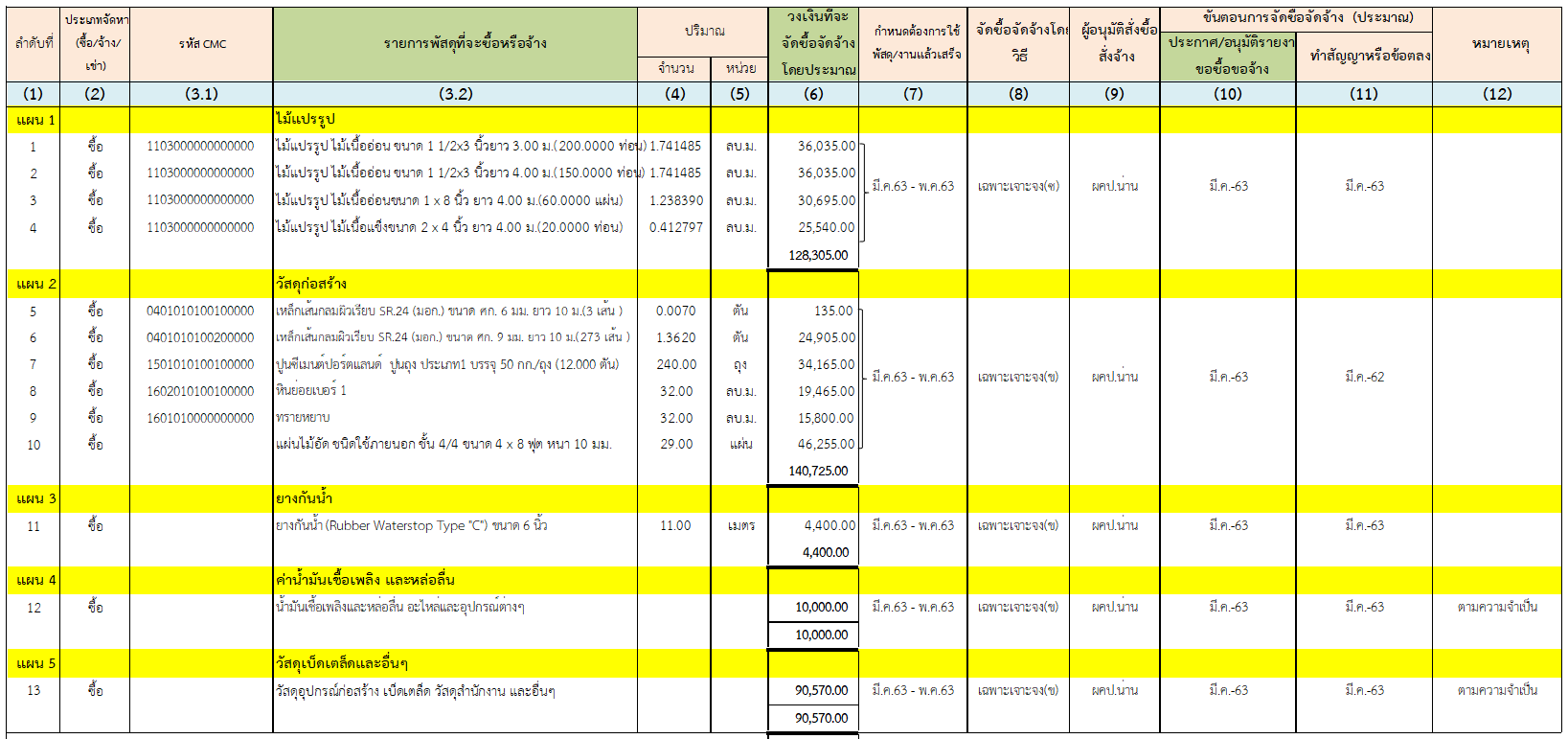 - ผคป.อนุมัติแผนจัดซื้อ-จัดจ้าง แก้ไข ครั้งที่ 2 เมื่อวันที่ 4 มีนาคม 2563 ปัจจุบัน อยู่ระหว่างขออนุมัติราคากลาง เพื่อดำเนินการจัดซื้อ-จัดจ้างต่อไป
ซ่อมแซมคลองส่งน้ำ RMC อ่างเก็บน้ำน้ำแหง กม.5+500-5+650 โครงการชลประทานน่าน ต.นาน้อย อ.นาน้อย จังหวัดน่าน
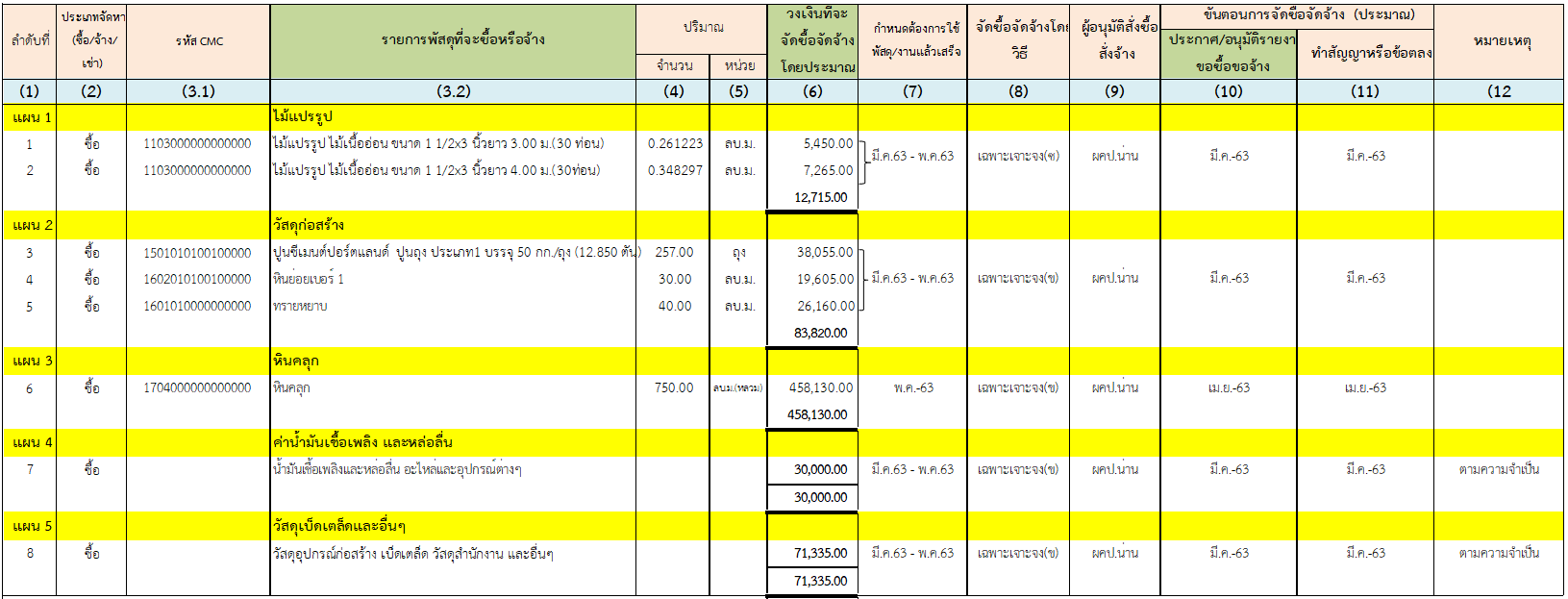 - ผคป.อนุมัติแผนจัดซื้อ-จัดจ้าง แก้ไข ครั้งที่ 2 เมื่อวันที่ 4 มีนาคม 2563 ปัจจุบัน อยู่ระหว่างขออนุมัติราคากลาง เพื่อดำเนินการจัดซื้อ-จัดจ้างต่อไป
ซ่อมแซมประตูระบายทรายฝายแก้ว อ่างเก็บน้ำห้วยแฮต โครงการชลประทานน่าน ต.ฝายแก้ว อ.ภูเพียง จังหวัดน่าน
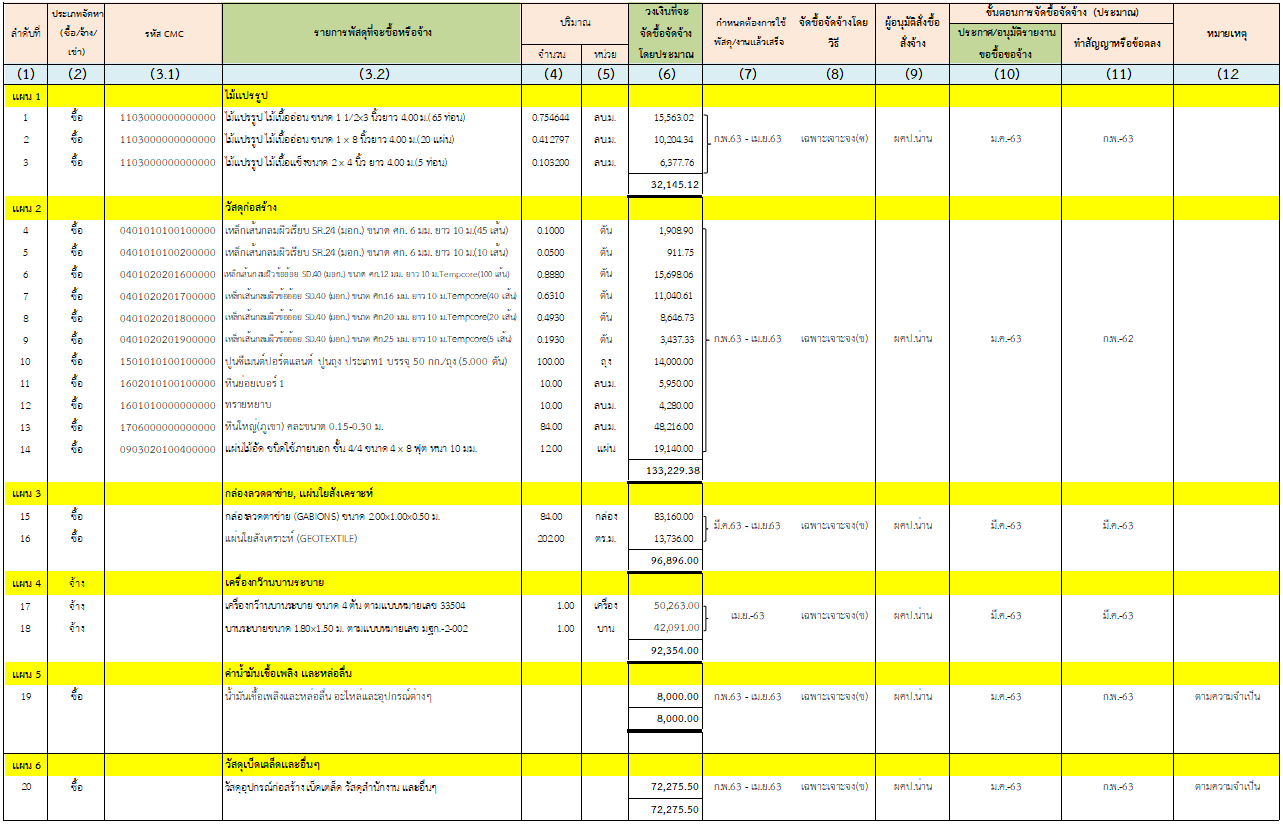 วันเปิดซอง 28 ม.ค.63 ออป.แพร่
วันเปิดซอง 31 ม.ค.63 บจก.89 เคหะฯ
วันเปิดซอง 7 ก.พ.63 หจก.นรงค์ชัย
ซ่อมแซมระบบควบคุมการระบายน้ำอ่างเก็บน้ำห้วยน้ำฮิ (กลาง) ต.ปงสนุก อ.เวียงสา จังหวัดน่าน
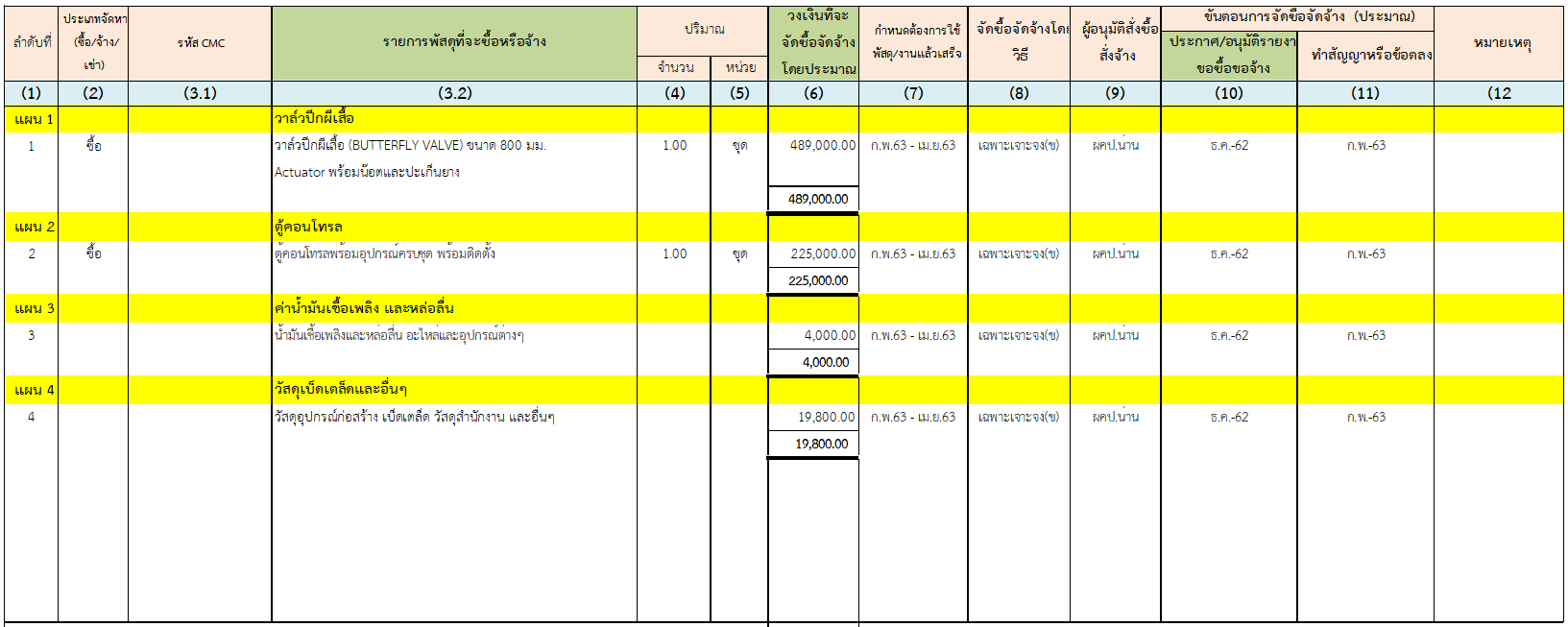 วันเปิดซอง 24 ก.พ 63 หจก.เชียงรายวิวัฒน์ฯ
วันเปิดซอง 24 ม.ค. 63 ร้านนครน่านเซ็นเตอร์ (4,954 บาท)
ปรับปรุงระบบส่งน้ำฝายหลวง ต.บ้านฟ้า อ.บ้านหลวง จังหวัดน่าน
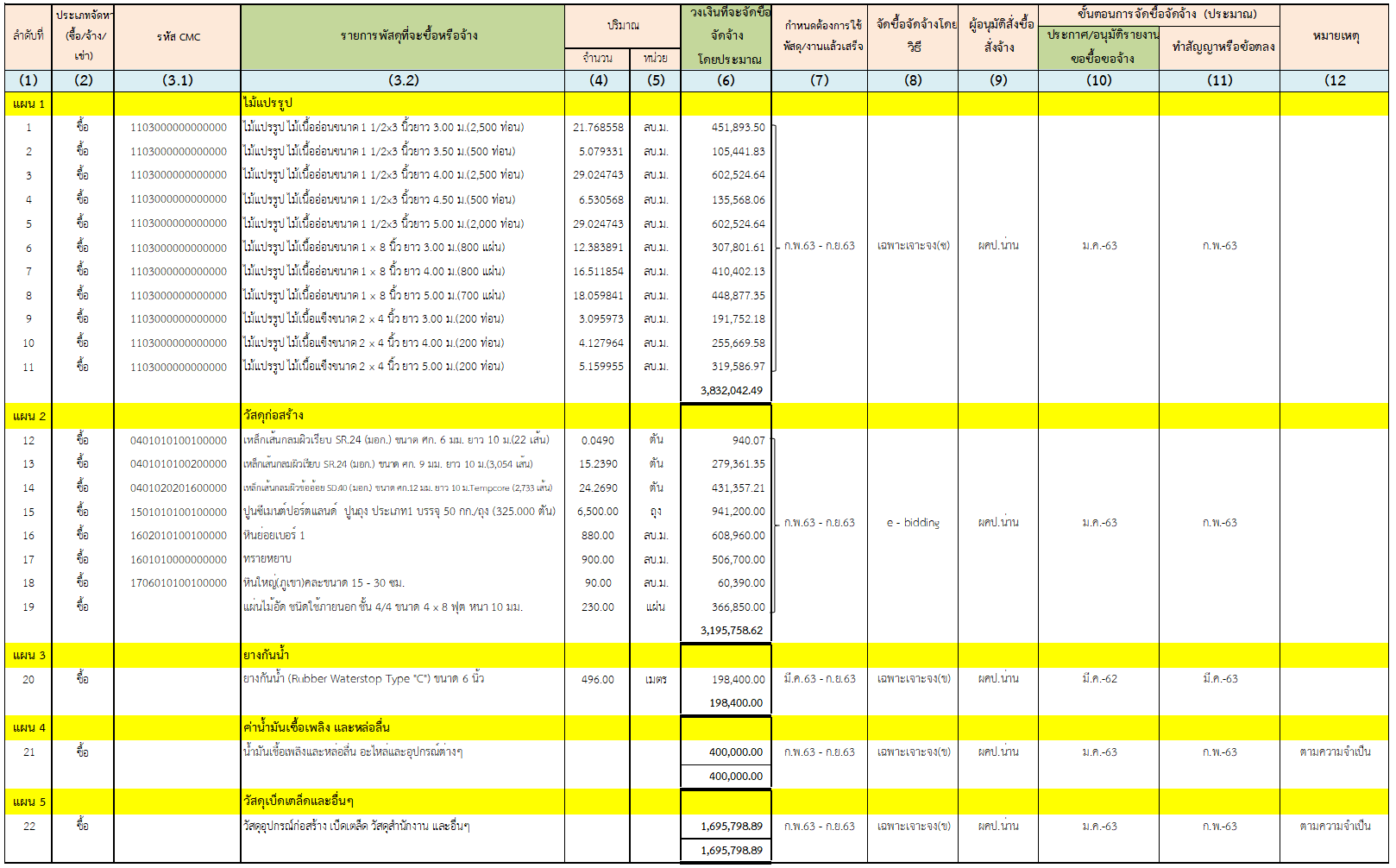 วันเปิดซอง 28 ม.ค.63 ออป.แพร่
วันเปิดซอง 20 ก.พ.63 บจก.ยูพีเอฯ

วงเงิน 2,994,655.77 บาท
วันประกาศ RQ 2 มี.ค.63
ซ่อมแซมทางระบายน้ำล้นอ่างเก็บน้ำห้วยแต ตำบลเชียงของ อำเภอนาน้อย จังหวัดน่าน
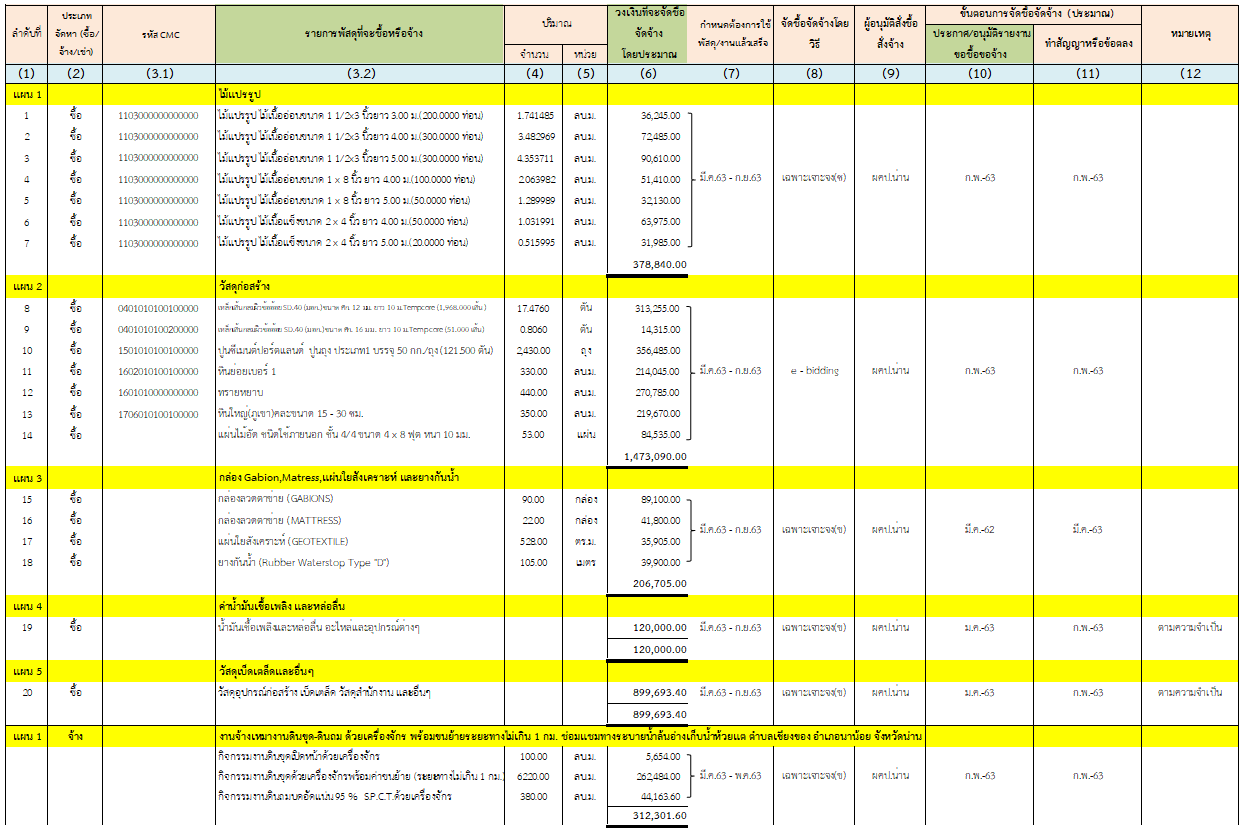